Проект «Создание детско-родительского сообщества в ДОУ. Родительский клуб «Тёплый дом».
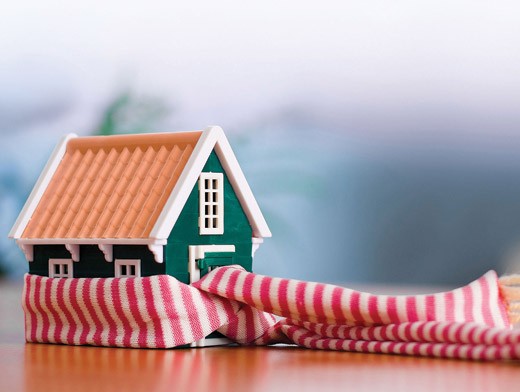 Подготовила: ст. воспитатель
МБДОУ «Детский сад «Лукоморье»
структурного подразделения «Ромашка»
Семенова Надежда Андреевна

Г. Михайловка, 2017 г.
«…Семья как одна из наиболее важных ячеек общества имеет в своем распоряжении большой арсенал воспитательных средств, для формирования нового человека»
«Тёплый дом»


Тип проекта: Практико-ориентированный 
Продолжительность: Долгосрочный

Исполнители: Родители, воспитанники ДОУ, 
воспитатели, специалисты ДОУ, социальные партнеры.
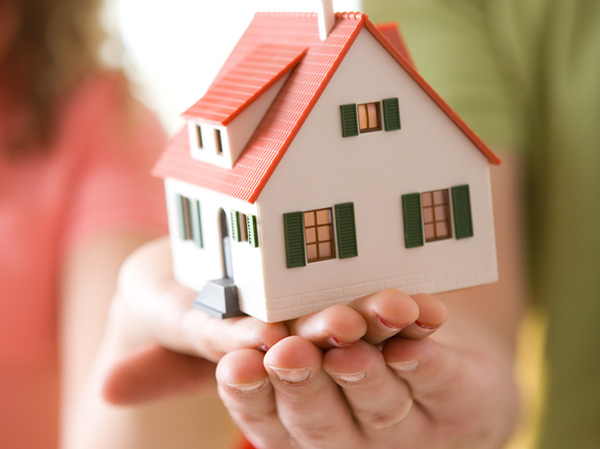 Цель этого проекта:
сделать родителей партнёрами педагогов, привлечь их к активному участию в воспитательно-образовательном процессе, дать возможность поделиться семейным опытом, обсудить наиболее актуальные проблемы, выработать единые требования.
Задачи
Обеспечение эффективного взаимодействия ДОУ и семей воспитанников в целях оптимизации воспитания и развития детей в условиях ДОУ и семьи;
Оказание педагогической помощи родителям (законным представителям) и детям, посещающим ДОУ в обеспечении успешной социализации;
Педагогическое просвещение родителей воспитанников с учетом потребностей и особенностей семей;
Способствовать повышению психологической грамотности родителей по вопросам развития и воспитания детей дошкольного возраста.
Нетрадиционные формы, используемые в ходе проекта:
Информационно – аналитические:
Анкетирование.
Опросы.
Консультации.
Метод написания родителями мини – сочинения «Мой ребенок».
 
Наглядно-информационные формы:
Открытый показ непосредственной образовательной деятельности для родителей.
Фотовыставки.
Дни открытых дверей. 
Познавательные:
Родительские собрания.
Совместная работа по тематическому плану проекта.
Круглый стол.
 
Досуговые:
Совместные праздники, досуги, развлечения.
Участие родителей в конкурсах, выставках.
Планируемые результаты:
появление в семье общих интересов, увлечений, как для взрослых, так и для детей;
повышение уровня педагогической компетентности родителей.
Этапы реализации проекта
I этап — подготовительный (накопление знаний).
II этап – основной (совместная деятельность детей и родителей)
III этап – заключительный (результат).
Клуб «Теплый дом» - это ежемесячные мероприятия, информационные встречи, тематические выставки, консультации, практические обучения родителей. 
Заседания клуба «Теплый дом» проводились раз в месяц.
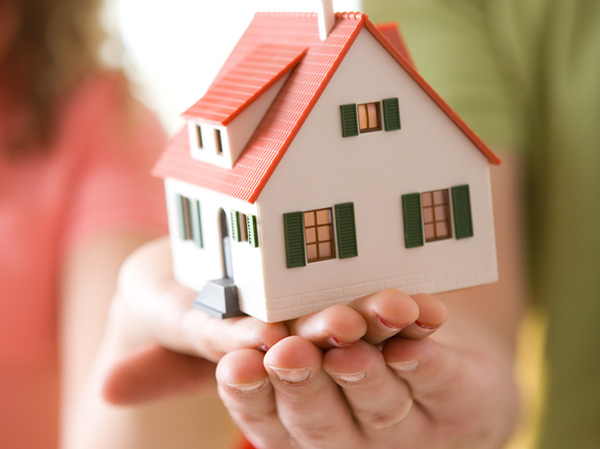 Родительские собрания:
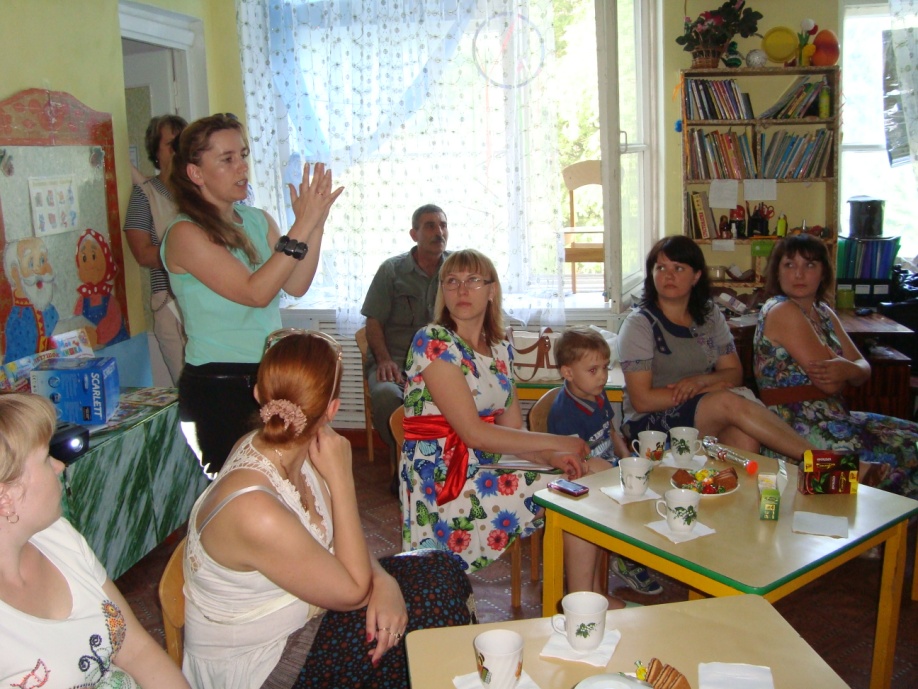 «День семьи»
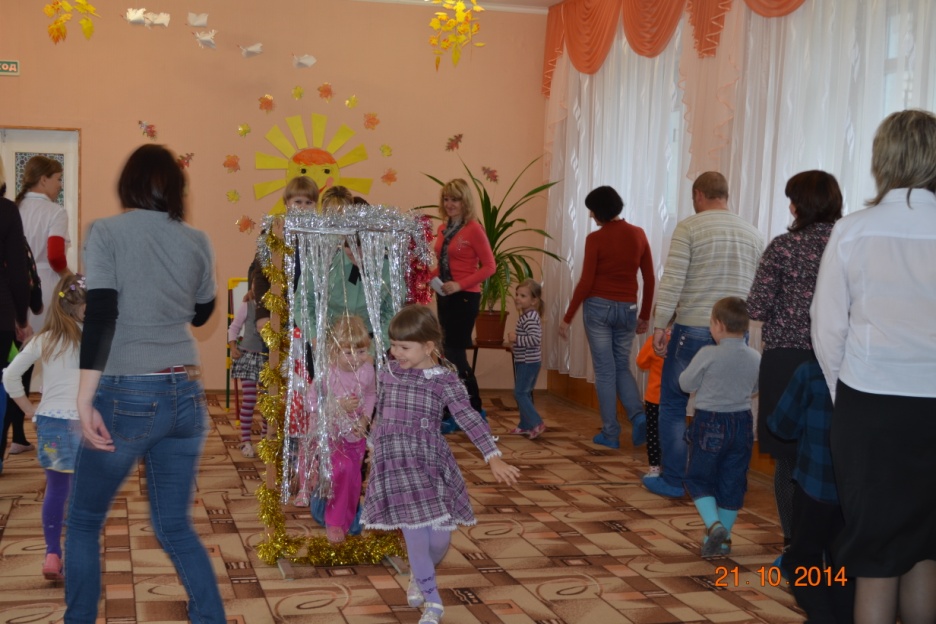 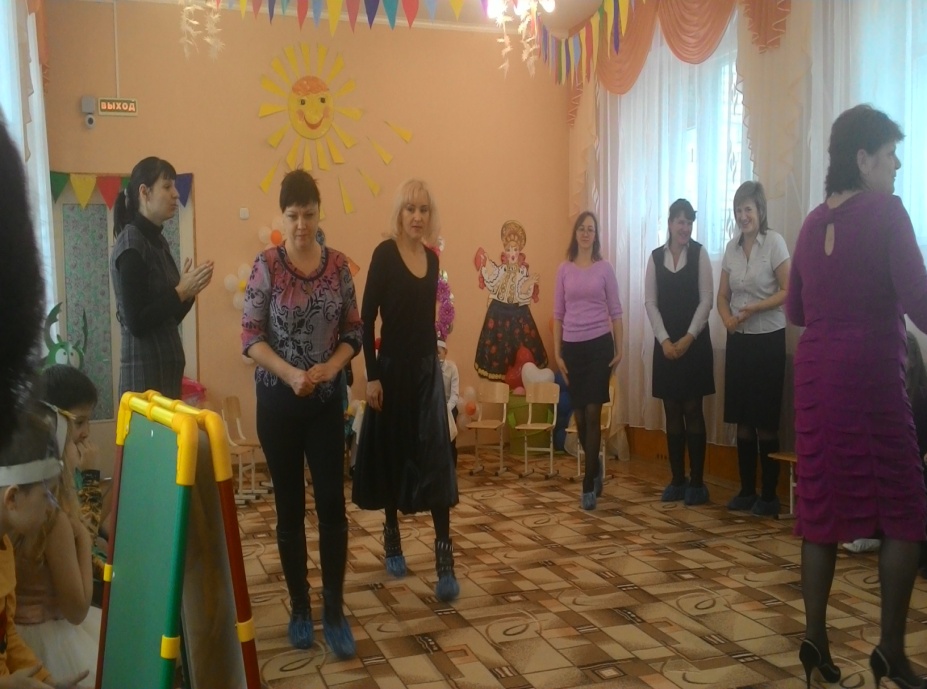 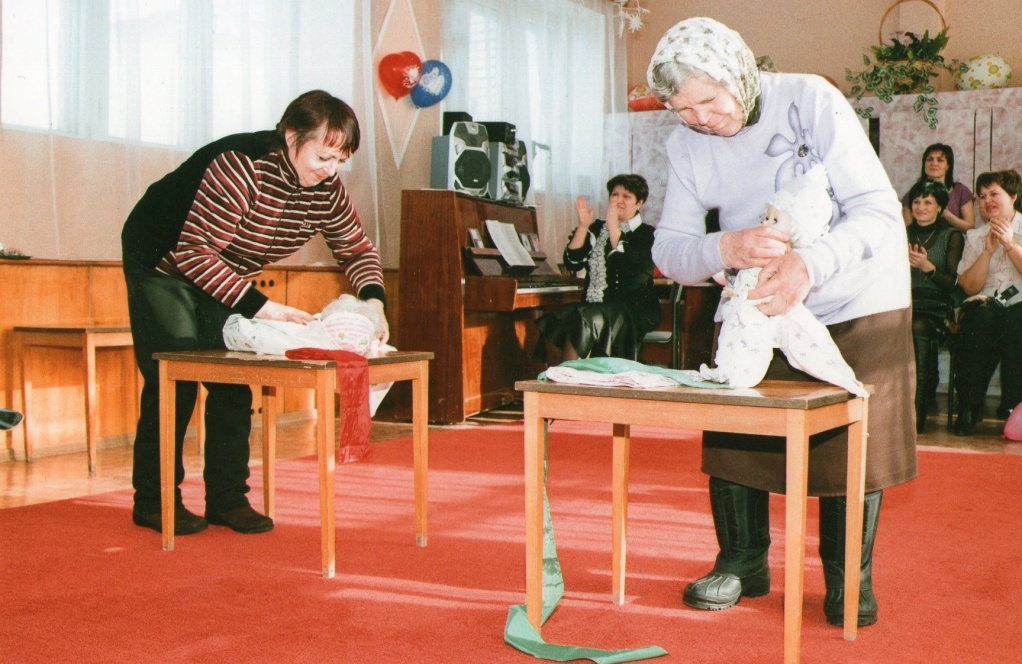 «В поисках клада»
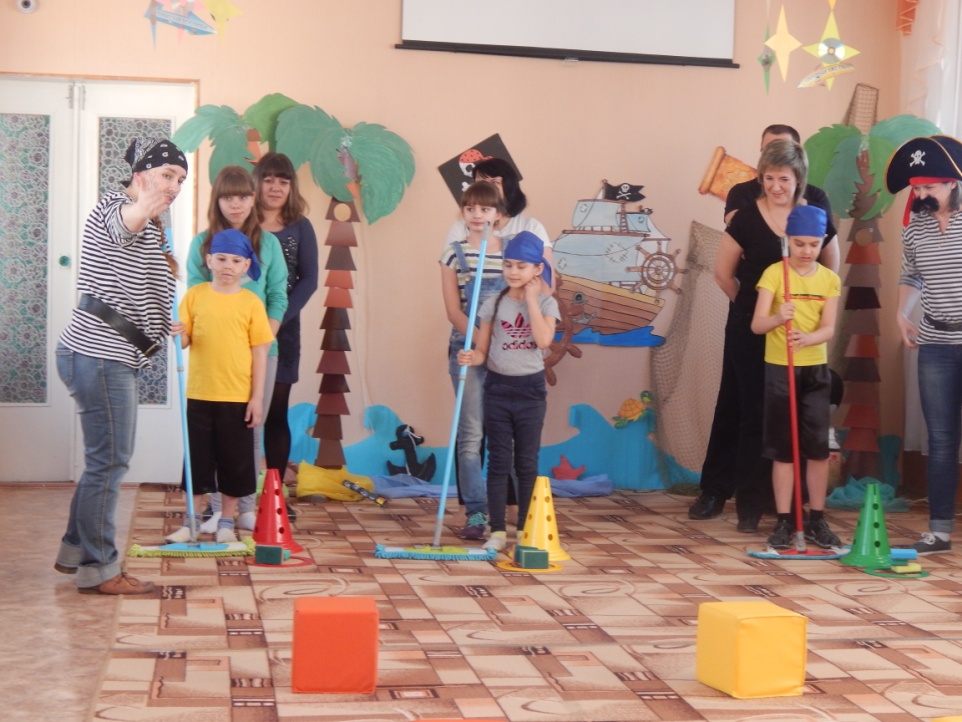 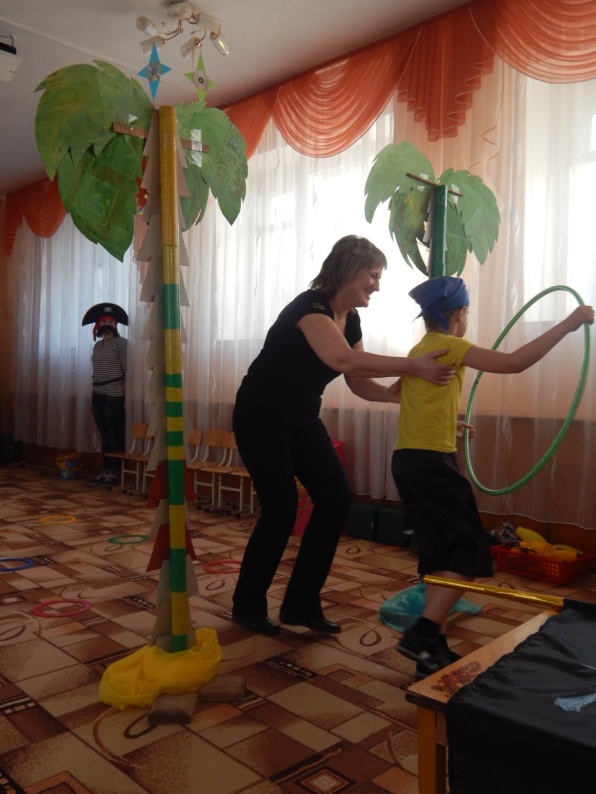 «Мама, папа, я – спортивная семья»
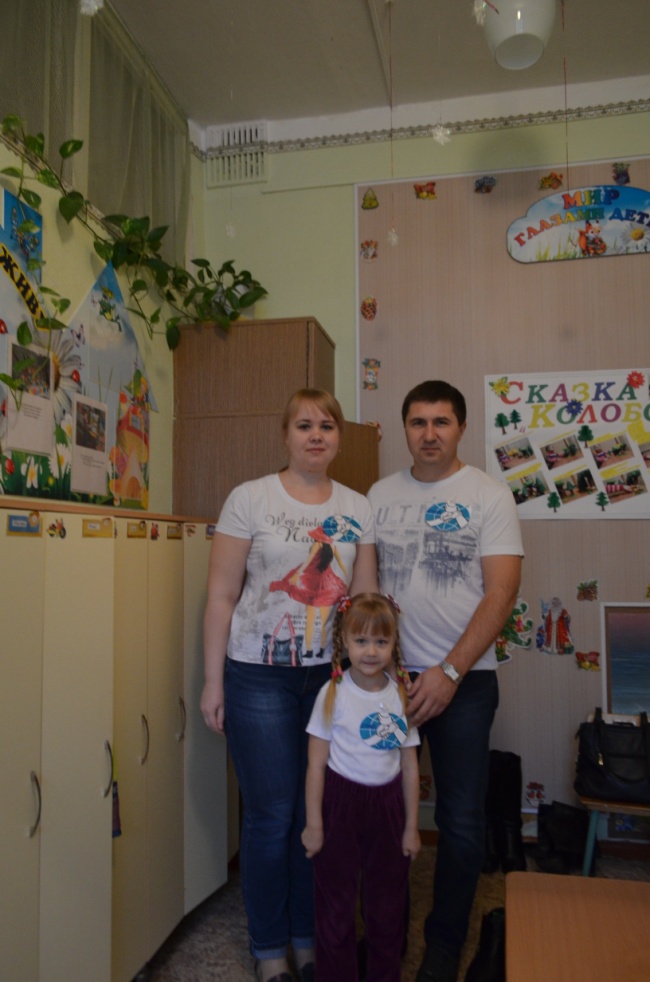 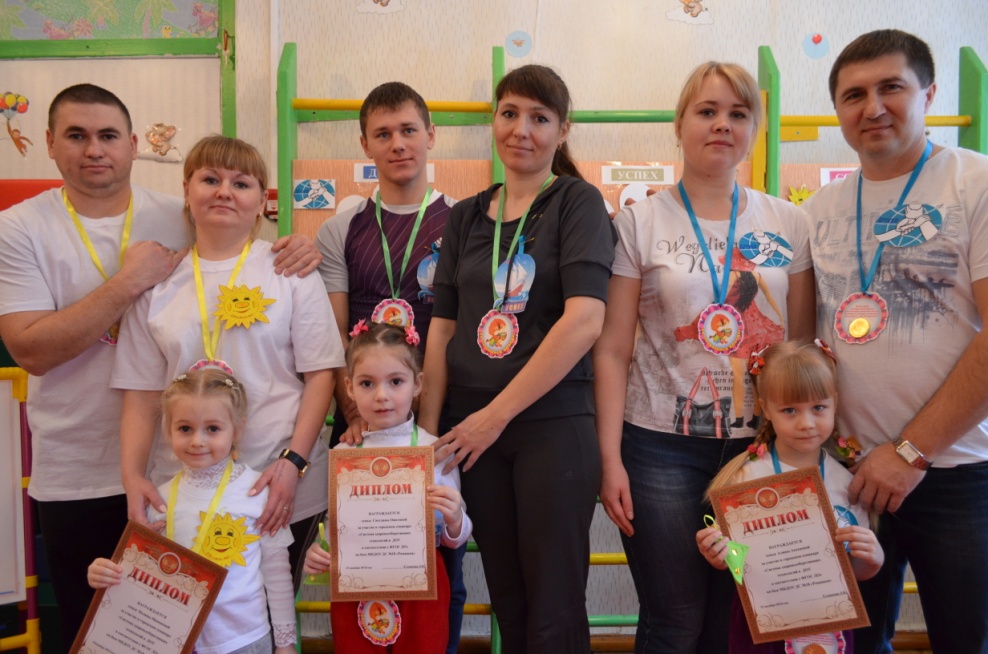 «Осенины»
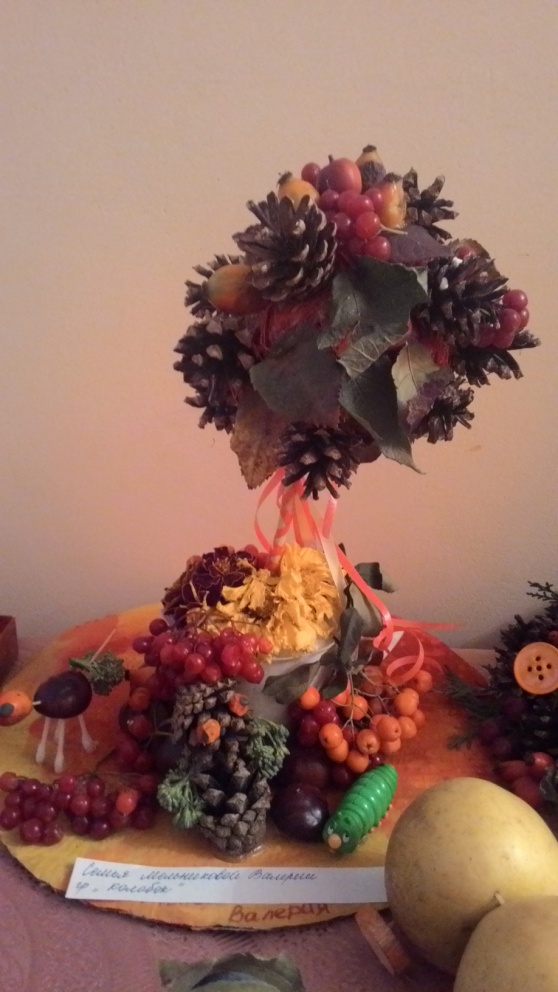 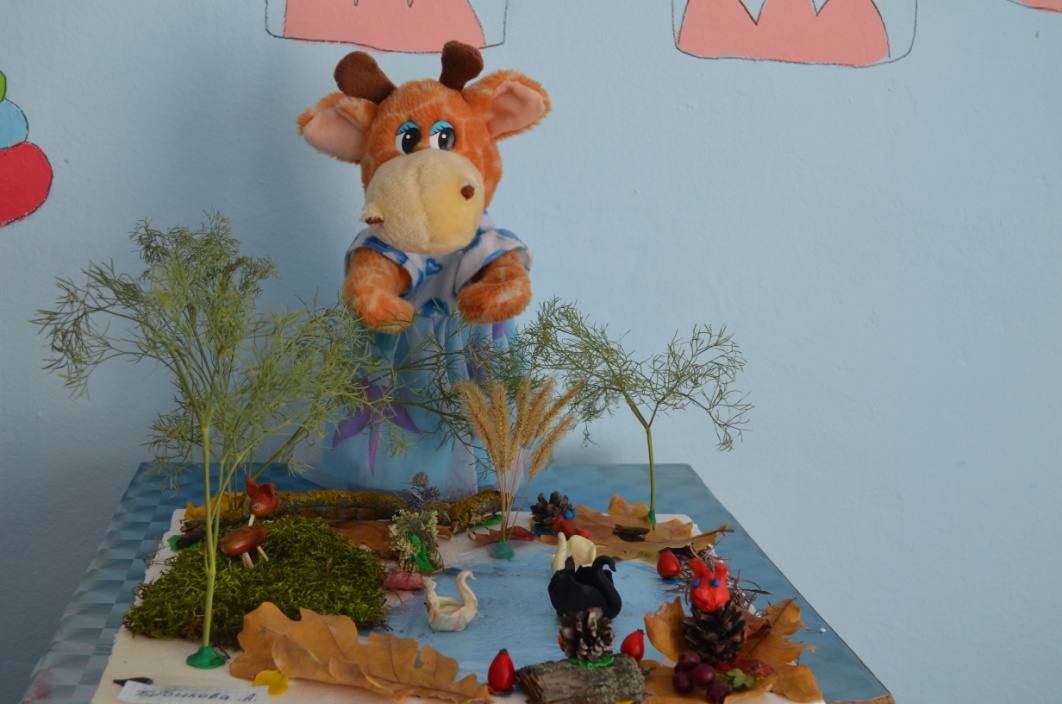 «Новый, новый год»
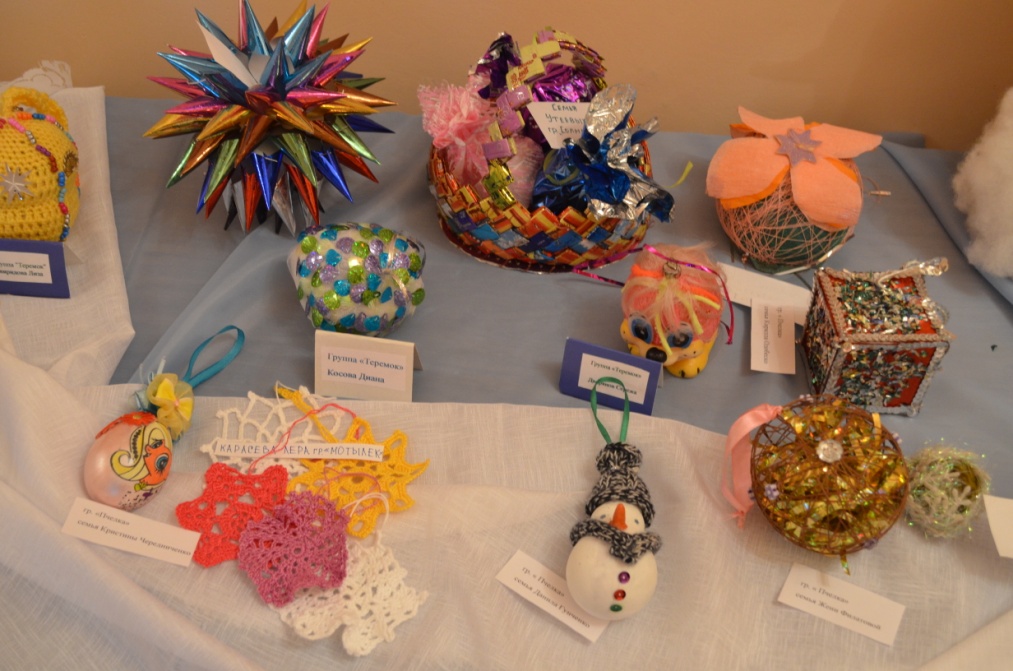 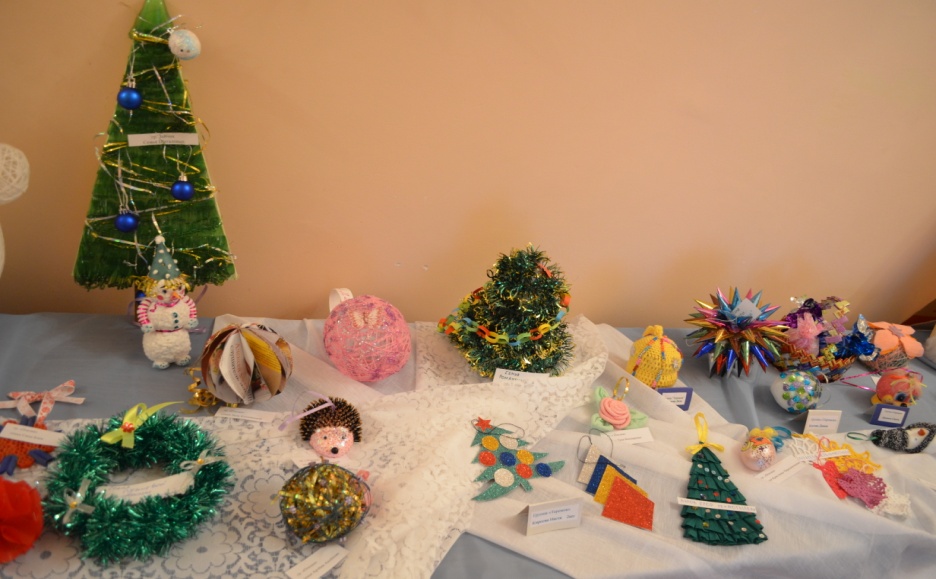 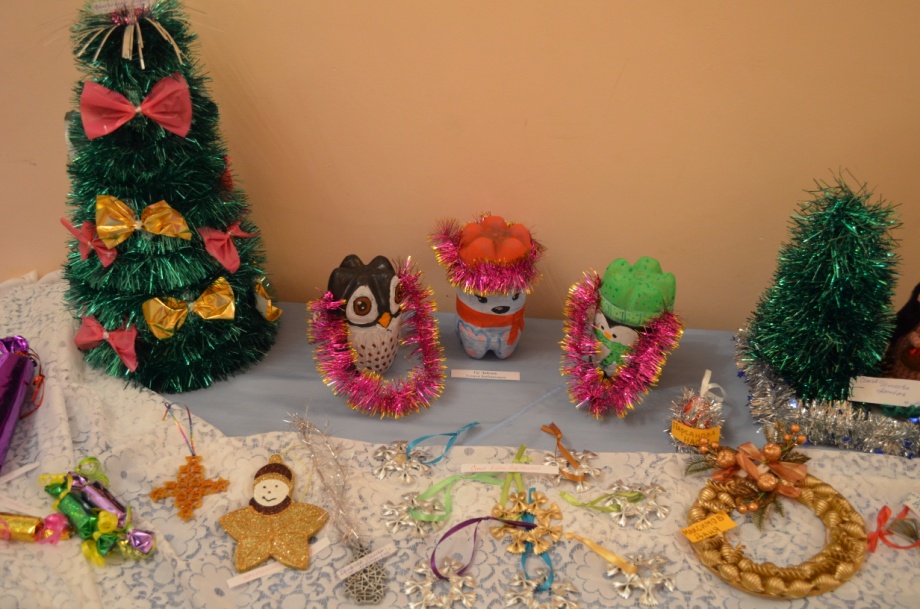 «Вот и год прошел»
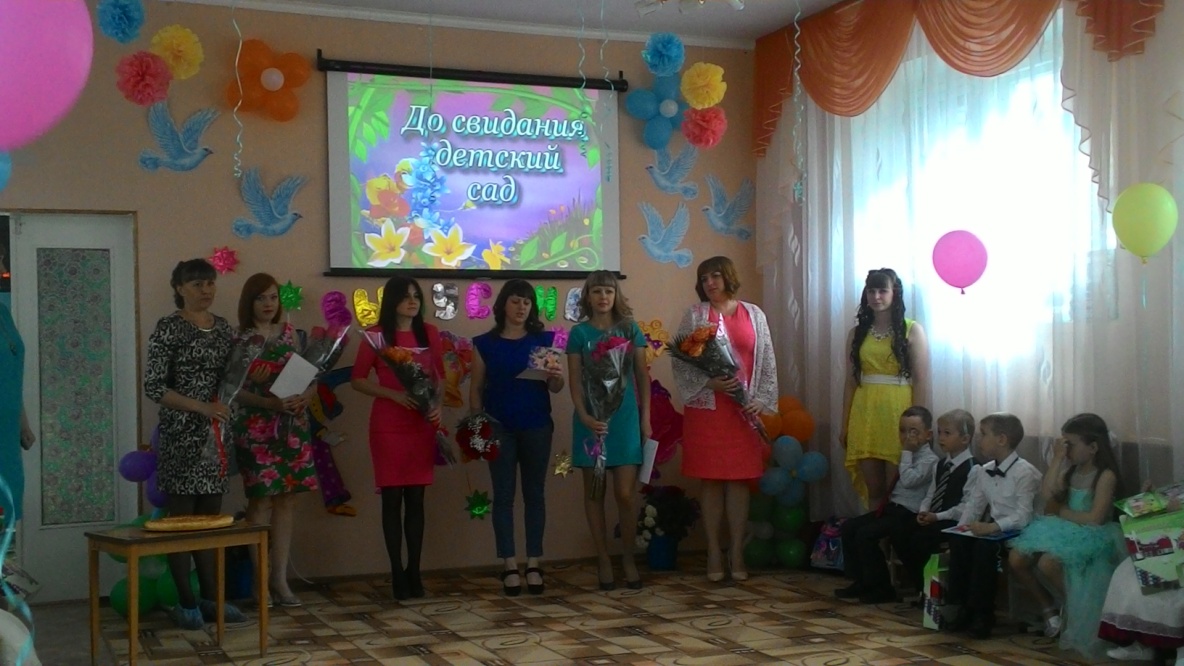 Вывод:
Воспитание и развитие ребенка невозможны без участия родителей. 
Использование разнообразных форм работы с родителями дало определенные результаты: родители из «зрителей» и «наблюдателей» стали активными участниками встреч и помощниками в деле воспитания ребенка.
Семья и детский сад – два воспитательных феномена, каждый их которых по-своему дает ребенку социальный опыт, но только в сочетании друг с другом они создадут оптимальные условия для вхождения маленького человека в большой мир.
Спасибо 
за внимание!!!